ΜΗΧΑΝΗΜΑΤΑ ΘΕΡΜΟΘΕΡΑΠΕΙΑΣ
Ευαγγελία Μουστάκα ΠΕ87.03
Αναμενόμενα αποτελέσματα
Να γνωρίζουν τις επιδράσεις τις θερμοθεραπείας
Να τεκμηριώνουν επιστημονικά  τους ενδείξεις και αντενδείξεις  για την εφαρμογή τους
Να περιγράφουν τα μηχανήματα θερμοθεραπειών σώματος
Οι επιδράσεις της θερμοθεραπείας:
1) Αύξηση της αιματικής ροής και της οξυγόνωσης των ιστών
 2) Αύξηση της ενζυματικής δραστηριότητας και του μεταβολισμού
3) Αύξηση της ταχύτητας νευρικής αγωγής ερεθισμάτων
 4) Μείωση του μυϊκού σπασμού και του πόνου.
5) Μείωση των χρόνιων φλεγμονωδών καταστάσεων και μείωση των οιδημάτων
Κατά το σχεδιασμό ενός προγράμματος θερμοθεραπείας πρέπει να λαμβάνονται υπόψη:
● η διάρκεια 
● το μέγεθος και 
● η ταχύτητα της αύξησης της θερμοκρασίας των ιστών
θερμοθεραπεία
Τα σημαντικότερα φυσιολογικά αποτελέσματα επιτυγχάνονται σε θερμοκρασίες από 40 °C έως 45 °C (θεραπευτικά όρια)
 Η θερμοκρασία των ιστών πρέπει να αυξάνεται για χρονικό διάστημα από 5 έως 30 min
 Τέλος, επιδιώκεται όσο το δυνατόν γρηγορότερη αύξηση της θερμοκρασίας σε όσο το δυνατόν μεγαλύτερη δερματική επιφάνεια, με σκοπό την ευαισθητοποίηση στον μέγιστο δυνατό βαθμό των τοπικών αντανακλαστικών μηχανισμών του σώματος
Μηχανήματα αισθητικής σώματος – εξοπλισμός
Τα βασικότερα είδη θερμοθεραπείας που χρησιμοποιούνται στα ινστιτούτα αισθητικής είναι τα παρακάτω: 
● Ακτινοβολούμενη Θερμότητα 
● Θερμοκουβέρτα 
● Θερμά επιθέματα 
● Παραφινόλουτρο
 ● Δινόλουτρο 
● Σάουνα 
● Μπάνια μεγάλων διαφορών θερμοκρασίας
Ακτινοβολούμενη θερμότητα
Η επιφανειακή θέρμανση με ακτινοβολούμενη θερμότητα γίνεται συνήθως με υπέρυθρη ή υπεριώδη ακτινοβολία. Και οι δύο αποτελούν τμήμα της ακτινοβολίας του φάσματος του φωτός, οι οποίες διαδίδονται στο χώρο με τη μορφή ηλεκτρομαγνητικών κυμάτων. 
Ονομάζουμε υπέρυθρη την αόρατη ακτινοβολία πέραν του μήκους κύματος των 750 nm ενώ υπεριώδη την αόρατη ακτινοβολία μικρότερη από 400 nm. Και οι δύο ακτινοβολίες είναι ευρέως διαδεδομένες στον τομέα της Αισθητικής.
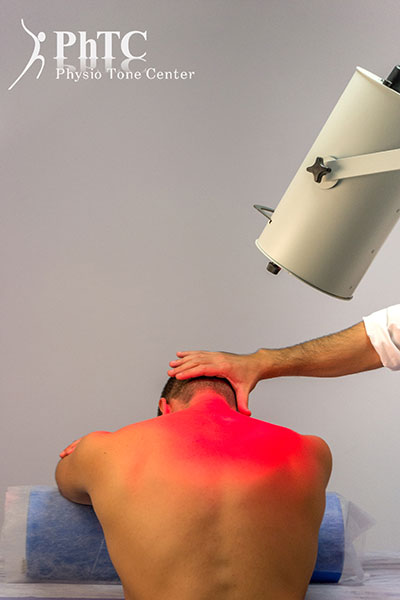 Ο τρόπος παραγωγής των θερμών ακτινών τις διαχωρίζει σύμφωνα με τη συμπεριφορά και την καθαρότητα τους, σε δυο κατηγορίες:
● Υπέρυθρη ακτινοβολία από λάμπες υπερύθρων (υπέρυθρη ακτινοβολία από μη φωτεινή γεννήτρια)





● Υπέρυθρη ακτινοβολία από λάμπες ακτινοβολούμενης θερμότητας (υπέρυθρη ακτινοβολία από φωτεινή γεννήτρια)
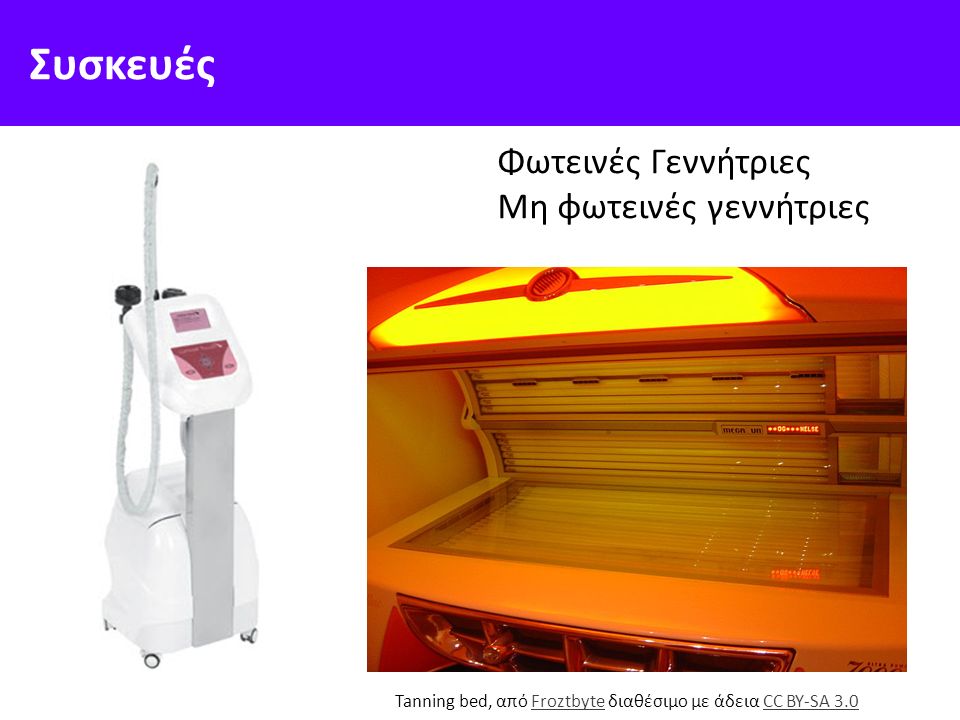 Υπέρυθρη ακτινοβολία από λάμπες υπερύθρων
Λόγω της χαμηλής της έντασης και της μικρής της διαπερατότητας, έχει πολύ μικρό άμεσο θερμαντικό αποτέλεσμα στους ιστούς
Όμως, η επίδραση της ακτινοβολίας στα επιδερμικά κύτταρα έχει ως αποτέλεσμα την έκκριση ισταμίνης η οποία δρα αγγειοδιασταλτικά και εκφράζεται ως υπεραιμία
 Αυτή η αγγειοδιαστολή έχει ως αποτέλεσμα να συγκεντρώνονται μεγάλες ποσότητες αίματος και να δίνουν την αίσθηση του θερμού σε βάθος
Υπέρυθρη Ακτινοβολία από λάμπες ακτινοβολούμενης θερμότητας
Αυτές οι λάμπες μπορούν να δώσουν ισχύ από 60 μέχρι και 1500W αλλά συνήθως είναι περίπου 300 W
 Ο αντανακλαστής  χρησιμεύει στο να στέλνει τα κύματα στις θεραπευόμενες περιοχές
 Η θερμότητα παράγεται αμέσως και δεν χρειάζεται προθέρμανση των συσκευών.
Διαπερατότητα του δέρματος Η Υπέρυθρη Ακτινοβολία (Υ.Α.) από Λάμπες Υπερύθρων (Λ.Υ.)
έχει τη δυνατότητα να περάσει μόλις την επιδερμίδα (απορρόφηση των κυμάτων από την κεράτινη στιβάδα,
δημιουργία επιφανειακής θέρμανσης 
και επαγωγική μετάδοση της θερμότητας στους ιστούς με τη βοήθεια της κυκλοφορίας του αίματος).
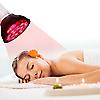 Η Υπέρυθρη Ακτινοβολία (Υ.Α.) από Λάμπες Ακτινοβολούμενης Θερμότητας (Λ.Α.Θ.)
μπορεί να διεισδύσει δια μέσου του δέρματος στον υποδόριο ιστό
Τα κύματα αυτά συνήθως απορροφώνται από όλα τα στρώματα του δέρματος (επιδερμίδα-χόριο-υποδόριος ιστός) 
 Το θερμαντικό αποτέλεσμα είναι περισσότερο βαθύ διότι η θερμότητα φθάνει βαθύτερα 
αλλά και λόγω της υψηλής θερμοκρασίας έχουμε αγγειοδιαστολή με ταυτόχρονη μεταφορά του θερμού αίματος και της λέμφου στους εν τω βάθει ιστούς.
Φυσιολογικά αποτελέσματα της Υπέρυθρης Ακτινοβολίας Η υψηλή θερμοκρασία της Υ.Α. έχει σαν αποτέλεσμα:
● Αύξηση της κυκλοφορίας με τοπική αγγειοδιαστολή και υπεραιμία 
● Αύξηση του μεταβολισμού τοπικά -Κατευνασμός των αισθητικών νεύρων 
● Μυϊκή χαλάρωση
 ● Τοπική εφίδρωση
 ● Επιτάχυνση της ανάπτυξης και των καρδιακών παλμών εφόσον εφαρμοστεί για αρκετό χρόνο (Αυτό συμβαίνει διότι με την αύξηση της θερμοκρασίας του οργανισμού, ο οργανισμός στην προσπάθειά του να αποβάλει την υπερβολική θερμότητα, ώστε να διατηρήσει τη θερμοκρασία του σε φυσιολογικά επίπεδα, αυξάνει τον ρυθμό της αναπνοής και των καρδιακών παλμών
 ● Εμφάνιση ερυθήματος (μεγάλες δόσεις θερμότητας και συχνές επαναλήψεις) που μπορεί να σημαίνει είτε καταστροφή των αιμοφόρων στοιχείων (ερυθρά αιμοσφαίρια) του αίματος είτε την παράλυση των αρτηριών των λείων μυών
Τα ανωτέρω φυσιολογικά αποτελέσματα είναι κοινά και για τις δύο κατηγορίες Υ.Α. με τις εξής διαφορές:
1. Τα κύματα της Λ.Α.Θ. διεισδύουν βαθύτερα από την Λ.Υ
 2. Τα κύματα της Λ.Α.Θ. δρουν περισσότερο ερεθιστικά για την παραγωγή ιδρώτα και για τα αισθητικά νεύρα
3. Την αίσθηση της θερμότητας που προκαλεί η Λ.Α.Θ. αντιλαμβάνονται εντονότερα τα άτομα από την αντίστοιχη της Λ.Υ.
Οδηγίες – Εφαρμογή Η επιτυχής και ακίνδυνη εφαρμογή της Υ.Α. γίνεται κάτω από ορισμένες προϋποθέσεις οι οποίες είναι:
● Έλεγχος καλής λειτουργίας της συσκευής
 ● Έλεγχος αισθητικότητας
 ● Η προς θεραπεία περιοχή θα πρέπει να είναι στεγνή (αν υπάρχουν λιπαρές ουσίες στην περιοχή, υπάρχει ο κίνδυνος εγκαύματος)
 ● Τοποθέτηση των ατόμων σε αναπαυτική θέση
● Τοποθέτηση της συσκευής έτσι ώστε τα κύματα να προσπίπτουν κάθετα στην θεραπευόμενη περιοχή και να τηρούνται τα όρια ασφαλείας ως προς την απόσταση (1 μέτρο έως σταδιακή μείωση των 60 πόντων και όχι χαμηλότερη)
 ● Η δόση ακτινοβολίας που δέχεται η θεραπευόμενη περιοχή εξαρτάται από τον χρόνο εφαρμογής. Ξεκινά με 10 λεπτά και φθάνει το πολύ στα 30 λεπτά της ώρας
● Ο ιδρώτας που εμφανίζεται στις υπό θεραπεία περιοχές, πρέπει να σκουπίζεται διότι διαφορετικά έχουμε απώλεια θερμότητας
Ενδείξεις 
● Σε υποξείες και χρόνιες φλεγμονώδης καταστάσεις (κυτταρίτιδα)
 ● Σε αύξηση της κινητικότητας, σε οστικές αλλοιώσεις (κύφωση ,λόρδωση, σκολίωση κ.λ.π.) και έντονες μυϊκές συσπάσεις
 Αντενδείξεις
 ● Σε άτομα της τρίτης ηλικίας (κίνδυνος ισχαιμικών φαινομένων)
 ● Σε πολύ νεαρά άτομα (το θερμορυθμιστικό τους κέντρο δεν είναι πλήρως ολοκληρωμένο)
 ● Σε άτομα με απώλεια αισθητικότητας
 ● Σε οξείες τραυματικές καταστάσεις
 ● Σε ασθενείς με περιφερική αγγειακή πάθηση
Θερμοκουβέρτα
είναι μια συσκευή η οποία αποτελείται από ένα μεγάλο ιμάντα ή πέντε ιμάντες διαφόρων μεγεθών
 Διαθέτει ψηφιακό χρονόμετρο, εξόδους ηλεκτροδίων και ψηφιακές ενδείξεις οριοθέτησης της επιθυμητής θερμοκρασίας σε κάθε ηλεκτρόδιο
Παράγει σταθερά ελεγχόμενη θερμοκρασία (39 – 42ο C) . Στα πιο σύγχρονα μηχανήματα υπάρχει η δυνατότητα να παράγεται θερμότητα μόνο σε ορισμένα τμήματα της θερμοκουβέρτας
 Η συσκευή της θερμοκουβέρτας συνοδεύεται από εξαρτήματα περιφέρειας και μηρών ή από ολόσωμο ηλεκτρόδιο, η κατασκευή των οποίων γίνεται από εύκαμπτο υλικό το οποίο καθαρίζεται εύκολα και θερμαίνεται άμεσα
 Η θερμοκουβέρτα συνδυάζεται με πολλές θεραπείες σώματος όπως τα φύκια, τη λάσπη και σχεδόν όλα τα είδη της θαλασσοθεραπείας για την καταπολέμηση της κυτταρίτιδας και τη λιποδιάλυση.
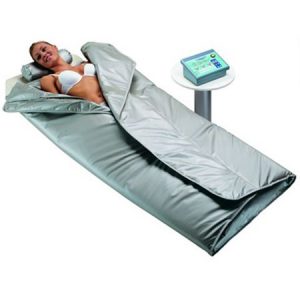 Οδηγίες – Εφαρμογή
● Ανοίγετε τη θερμοκουβέρτα να ζεσταίνεται στη θερμοκρασία που επιθυμείτε
● Τοποθετείστε νάυλον πάνω στην κουβέρτα
 ● Ζητείστε από την πελάτισσα να ξαπλώσει πάνω από το νάϋλον, αφού έχετε βεβαιωθεί ότι έχει κάνει πρώτα ντους
 ● Εφαρμόστε την περιποίηση σώματος που επιθυμείτε πάνω στο σώμα της πελάτισσας ή την κρέμα σώματος και στη συνέχεια τυλίξτε την με το νάυλον
● Κλείστε τη θερμοκουβέρτα και αφήστε την πελάτισσα όσο χρονικό διάστημα απαιτείται
 Σημείωση: Αν η πελάτισσα είναι κλειστοφοβική ή θέλετε να δουλέψετε τοπικά στο σώμα της, μπορείτε να χρησιμοποιήσετε τα εξαρτήματα περιφέρειας της θερμοκουβέρτας σε ορισμένη επιφάνεια του σώματός της
Στην περίπτωση αυτή δεν τυλίγετε την πελάτισσα μετά την κρέμα με νάϋλον αλλά με ειδική μεμβράνη σώματος (σελοφάν).
Φυσιολογικά αποτελέσματα θερμοκουβέρτας:
● Τοπική αύξηση της κυκλοφορίας του αίματος και της θερμοκρασίας του σώματος
 ● Μυϊκή χαλάρωση και μείωση του πόνου
● Αντιμετώπιση χρόνιων φλεγμονών και οιδημάτων
● Χαλάρωση και ευεξία του σώματος
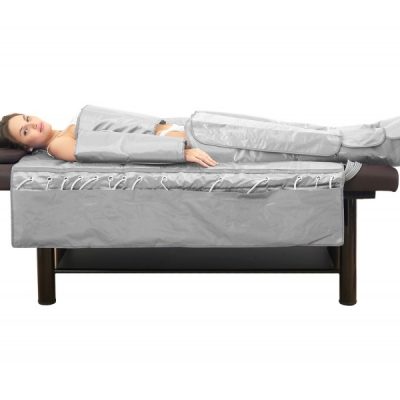 Ενδείξεις
 ● Ενδείκνυται πριν από τη χρήση κάθε μορφής ηλεκτροθεραπείας (γαλβανικό, φαραδικό κ.ά.) 

Αντενδείξεις 
● Σε οξείς τραυματισμούς και φλεγμονές
● Σε περιοχές με μώλωπες
● Σε καταστάσεις που το βάρος της θερμοκουβέρτας ενοχλεί
Θερμά επιθέματα
Έχουν αντικατασταθεί από την θερμοκουβέρτα
Είναι εξειδικευμένοι ασκοί που γεμίζονται με ζελέ σιλικόνης ή παραφίνης
Θερμαίνονται σε νερό σε ειδικές συσκευές θέρμανσης 70-76ο C
Τοποθετούνται πάνω στην περιοχή θεραπείας(πάνω από πετσέτα)
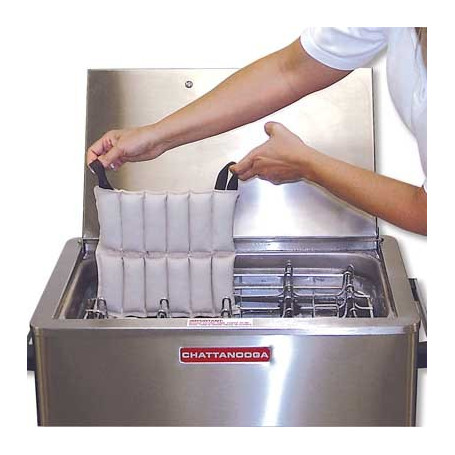 Θερμά επιθέματα
Διατηρούν τη θερμοκρασία περισσότερο από μισή ώρα
Τοποθετούνται για 15-30 λεπτά
Το επίθεμα κατά την εφαρμογή χάνει τη θερμότητα το δέρμα τη διατηρεί
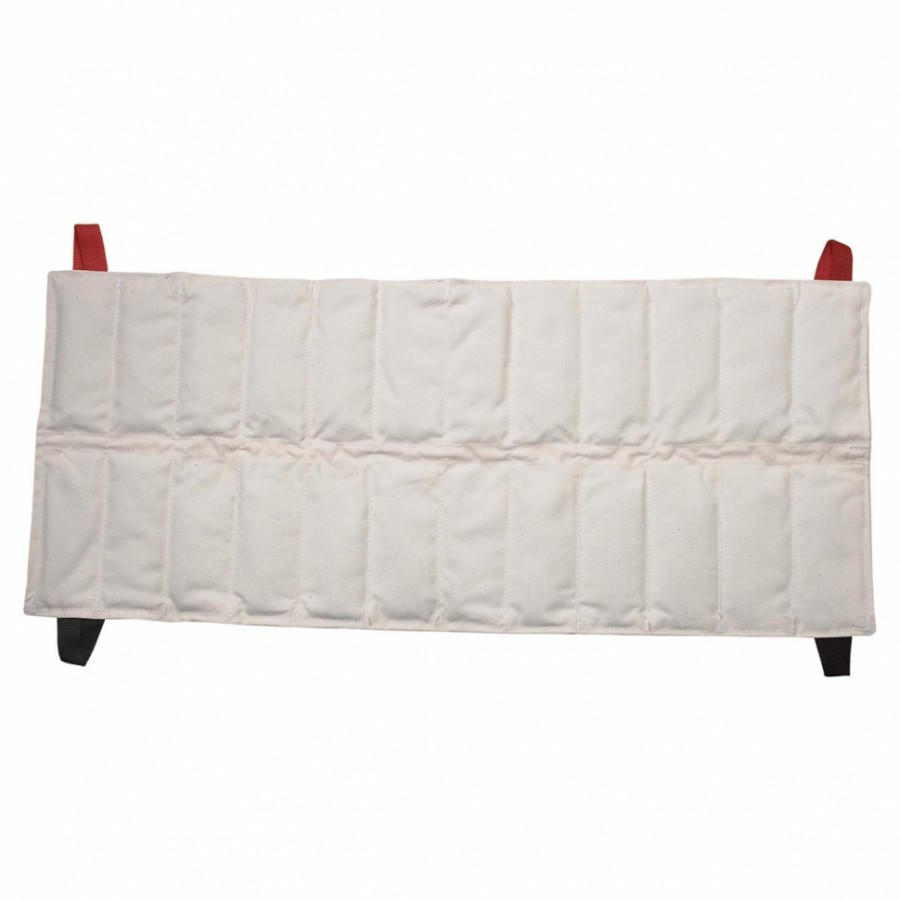 Θερμά επιθέματα
Η υγρή μορφή θερμότητας μπορεί να φτάσει στους υποκείμενους ιστούς ταχύτατα και επαγωγικά 
Τοπική αύξηση θερμοκρασίας
Βελτίωση τοπικής αιματικής κυκλοφορίας
Μυϊκή χαλάρωση
Ενδείξεις:
Υποξείες και χρόνιες φλεγμονώδεις καταστάσεις 
Πριν την ηλεκτροθεραπεία (γαλβανικό)
Αντενδείξεις:
Σε οξείς τραυματισμούς και φλεγμονές
Δερματικές μολύνσεις
Όταν το επίθεμα ενοχλεί
Παραφινόλουτρο
Παραφινόλουτρο
Με θερμαντική μονάδα
Ένα θερμοστάτη
Δοχείο παραφίνης( και ορυκτέλαιο σε αναλογία 9:1 ή 7: 1 μέρη παραφίνης  προς 1 μέρος παραφινέλαιου)
Η παραφίνη λιώνει στους 54ο C 
Η θερμοκρασία του μείγματος διατηρείται 45-52,7ο C
Παραφινόλουτρο
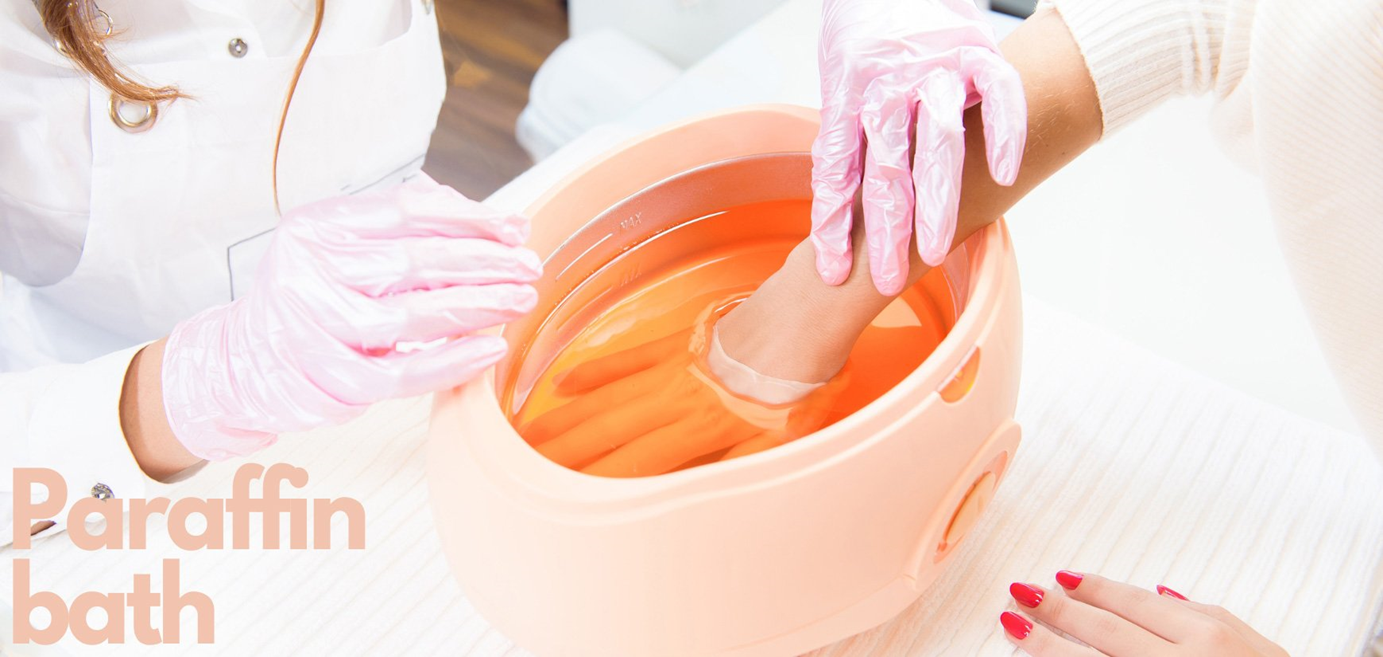 Μέθοδοι εφαρμογής 
Η μέθοδος της καταβύθισης 
Η μέθοδος του γαντιού
Η διάρκεια της συνεδρίας 25 λεπτά
Προσοχή: ειδική δοκιμασία 
αισθητικότητας στο δέρμα
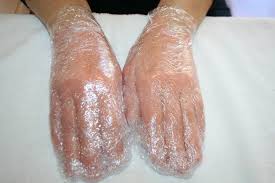 Η μέθοδος καταβύθισης
Η μέθοδος της κατάβύθισης
Το μέλος του σώματος προς θεραπεία να είναι ακίνητο και να μην ακουμπά τον πυθμένα της συσκευής

Παραμένει για 20 λεπτά
Στο τέλος αφαιρείται η στερεοποιημένη παραφίνη

 εφίδρωση
Μαλακτική ενυδατική δράση
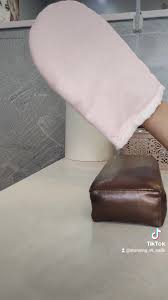 Μέθοδος γαντιού
Λιγότερο αποτελεσματική
Πιο συνηθισμένη

Εμβαπτίσεις6-12 φορές
Κάλυψη με σελοφάν ή πλαστική σακούλα μετά τύλιγμα σε πετσέτα
Για 20 -40 λεπτά
Η χρήση πινέλου βοηθά
Τέλος εφαρμόζεται απλό ή λεμφικό μασάζ
Ενδείξεις όπως και στα θερμά επιθέματα
Αντενδείξεις οξείς τραυματισμούς φλεγμονές δερματικές μολύνσεις μώλωπες αλλεργία
Δινόλουτρο
Δινόλουτρο
Υγρή θερμότητα
Συσκευή με νερό και ηλεκτρική τουρμπίνα
Κάδος ή μπανιέρα ή δεξαμενή
35-43οC
Πολύ ζεστό 40-43ο C
Αρκετά ζεστό 37,2-40ο C
Ζεστό 35-37,2ο C
Ουδέτερο 33,5-35,5ο C
Μόλις χλιαρό 26,6-33,3ο C
Ψυχρό λιγότερο από 26,6ο C
Φυσιολογικά αποτελέσματα δινόλουτρο
Αύξηση θερμοκρασίας 
Τοπική μάλαξη
Βελτίωση αιματικής και λεμφικής κυκλοφορίας
Το δωμάτιο θεραπείας να είναι ζεστό διότι η υψηλή υγρασία σε συνδυασμό με την ίδια θερμοκρασία σώματος και περιβάλλοντος εμποδίζουν το άτομο να αποβάλει θερμότητα δια της εξατμίσεως και υπάρχει κίνδυνος απώλειας αισθήσεων ή πυρετός
Οι δίνες στην αρχή ήπιες και μετά έντονες
Φυσιολογικά αποτελέσματα δινόλουτρο
Ενδείξεις 
Οξείες υποξείες και χρόνιες φλεγμονώδεις καταστάσεις
Σε περιφερικές αγγειακές παθήσεις
Σε μυϊκές συσπάσεις για αύξηση κινητικότητας
Φυσιολογικά αποτελέσματα δινόλουτρο
Αντενδείξεις
Δερματοπάθειες
Έλκη εγκαύματα
Πρόσφατη μετεγχειρητική περίοδος
Θρομβωτικές αγγειίτιδες- κιρσοί
Πυρετός
Αρτηριοσκλήρυνση προχωρημένη
Ερυθυματώδης λύκος
Σκλήρυνση κατά πλάκας
κύηση
Τζακούζι-- jacuzzi
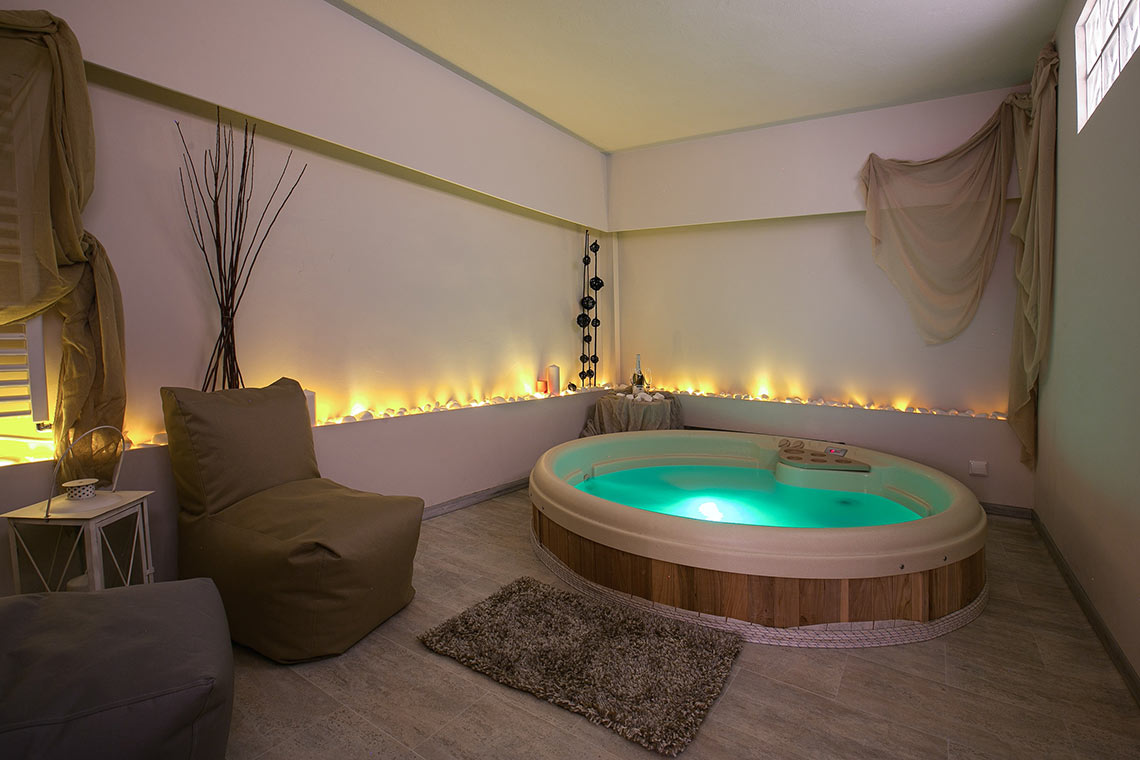 Τζακούζι-- jacuzzi
Σαν το Δινόλουτρο
Ή μάλαξη γίνεται από φυσαλίδες αέρα που προσπίπτουν πάνω στο δέρμα και όχι από τη δίνη
Ο αέρας παράγεται από ειδική αντλία μέσα στο νερό μέσω ενός συστήματος παροχής με πολλές οπές
Ενδείξεις
Βελτίωση αιματικής και λεμφικής κυκλοφορίας
Αντενδείξεις
Τραύματα εγκαύματα/ κιρσοί/ πυρετός/ αρτηριοσκλήρυνση/ κύηση/ δερματοπάθειες/ θρομβώσεις
Σάουνα
Σάουνα
Φινλανδικό λουτρό
Ξηρή σάουνα (χωρίς υδρατμούς) πιο δύσκολη για τον οργανισμό λόγω άμεσης και μεγάλης θερμότητας με έντονη εφίδρωση όχι πολύ ανεκτή
Υγρή σάουνα με υδρατμούς
Οι ατομικές και ομαδικές σάουνες συνδυάζουν ξηρή και υγρή θερμότητα
Ατομική σάουνα
Ατομική σάουνα
Με δυνατότητα παραγωγής ξηρής και υγρής θερμότητας που φτάνει τους 120ο C
Με εξωτερικό θερμόμετρο
Ανεξάρτητους διακόπτες για ενεργοποίηση
Ομαδική σάουνα
Ομαδική σάουνα
Με θερμαντικό σώμα παραγωγής ξηρής θερμότητας 
Πάγκους
Συρόμενη οροφή
Διακόπτη συναγερμού
Πίνακες ελέγχου του χρόνου παραμονής
Θερμόμετρο
Διακόπτη ασφαλείας εως 120ο C
Σάουνα διαδικασία εφαρμογής
Μετά από ντουζ μπαίνουμε στη σάουνα
Σταδιακά από 10-30 λεπτά
Ανάπαυση μετά για 30 λεπτά
Σάουνα φυσιολογικά αποτελέσματα
Περιφερική αγγειοδιαστολή
Μυϊκή χαλάρωση
Επιτάχυνση καρδιακού και αναπνευστικού ρυθμού
Αύξηση αιμάτωσης
Αύξηση παραγωγής κολλαγόνου
Εφίδρωση
Αύξηση κυτταρικού μεταβολισμού κατά 40%
Νευρομυική χαλάρωση
Αντενδείξεις σάουνας
Αρτηριακή υπέρταση
Αναπνευστικά νοσήματα
Καρδιοπάθειες
Έμμηνο ρύση εγκυμοσύνη
Φλεγμονές ωτίτιδες
Κλειστοφοβία
Ρευματισμοί σε κρίση
Υπέρταση
Κιρσοί
ευρυαγγείες
Μπάνια μεγάλων διαφορών θερμοκρασίας
Εμβυθίσεις περιοχών του σώματος σε νερό με εναλλαγές ζεστού(37,7-43ο C) κρύου(12,7-18,3o C)
Βυθίζουμε την περιοχή στο ζεστό νερό για 3-5 λεπτά
Μετά στο κρύο (αγγειοσυστολή 1 λεπτό)
Επανάληψη 4-5 φορές
Για 20-30 λεπτά
Μπάνια μεγάλων διαφορών θερμοκρασίας
Αγγειοσυστολή-αγγειοδιαστολή
Διέγερση λεμφικής και αιματικής κυκλοφορίας
Αντιοιδηματική δράση
Ενδείξεις: υποξείες ή χρόνιες φλεγμονώδεις καταστάσεις οιδήματα
Αντενδείξεις: κακοήθεις όγκοι/ αιμορραγία/αρτηριακές παθήσεις/ υπερευαισθησία στο κρύο
Μηχανήματα αισθητικής προσώπου
Υψίσυχνα
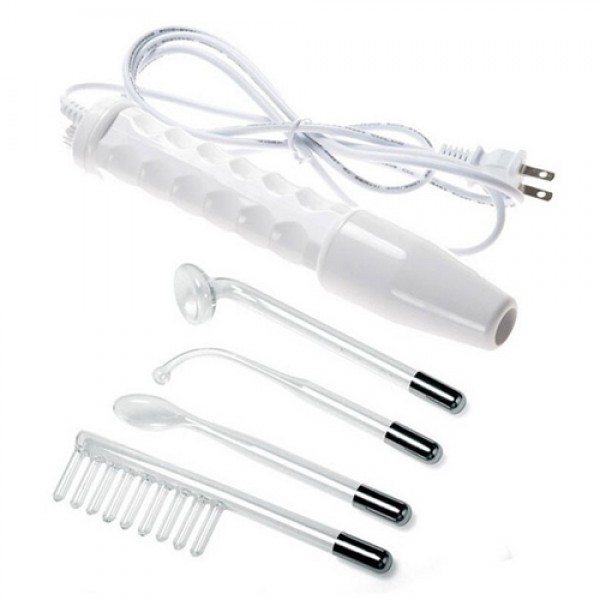 Μηχανήματα αισθητικής προσώπου
Υψίσυχνα ρεύματα:
Μικροβιοκτόνο και αντισηπτική δράση αποστείρωση
Η εφαρμογή είναι άμεση ή έμμεση
Στην έμμεση εφαρμογή το ρεύμα περνά δια μέσου της επιδερμίδας και δημιουργεί διεγερτική και αντισυμφορητική δράση

 προϊόν της θεραπείας είναι η δημιουργία όζοντος που είναι μικροβιοκτόνο
Καυτηριασμός κρατώντας το ηλεκτρόδιο σε απόσταση 0,5 εκατοστά
Ιονισμός-ιοντοφόρεση
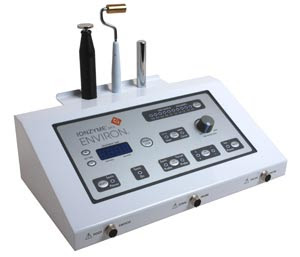 Ιονισμός-ιοντοφόρεση
Μετατρέπει τα συστατικά σε ιόντα με σκοπό την καλύτερη διείσδυση στο δέρμα
Οι ουσίες προς ιονισμό είναι ενυδατικές ή υγροσκοπικές( κολλαγόνο αιθέρια έλαια βιταμίνες πρωτεΐνες)
Μηχανήματα φαραδικού και γαλβανοφαραδικού ρεύματος
Απαραίτητη συσκευή για ουσιαστική θεραπεία προσώπου περιλαμβάνει
Σύσφιξη με παρεμβαλλόμενα ρεύματα και παλμούς απαλούς 
Λεμφικό με συχνότητα ώστε να χαρίζει ηρεμία
3D ηλεκτρομαγνητικά πεδία: ηλεκτρομαγνητικό κύμα τριών διαστάσεων για ηλεκτρική ισορροπία του κυττάρου κατά της γήρανσης καθώς και θεραπεύει τραυματισμένους ιστούς
Μηχανήματα φαραδικού και γαλβανοφαραδικού ρεύματος
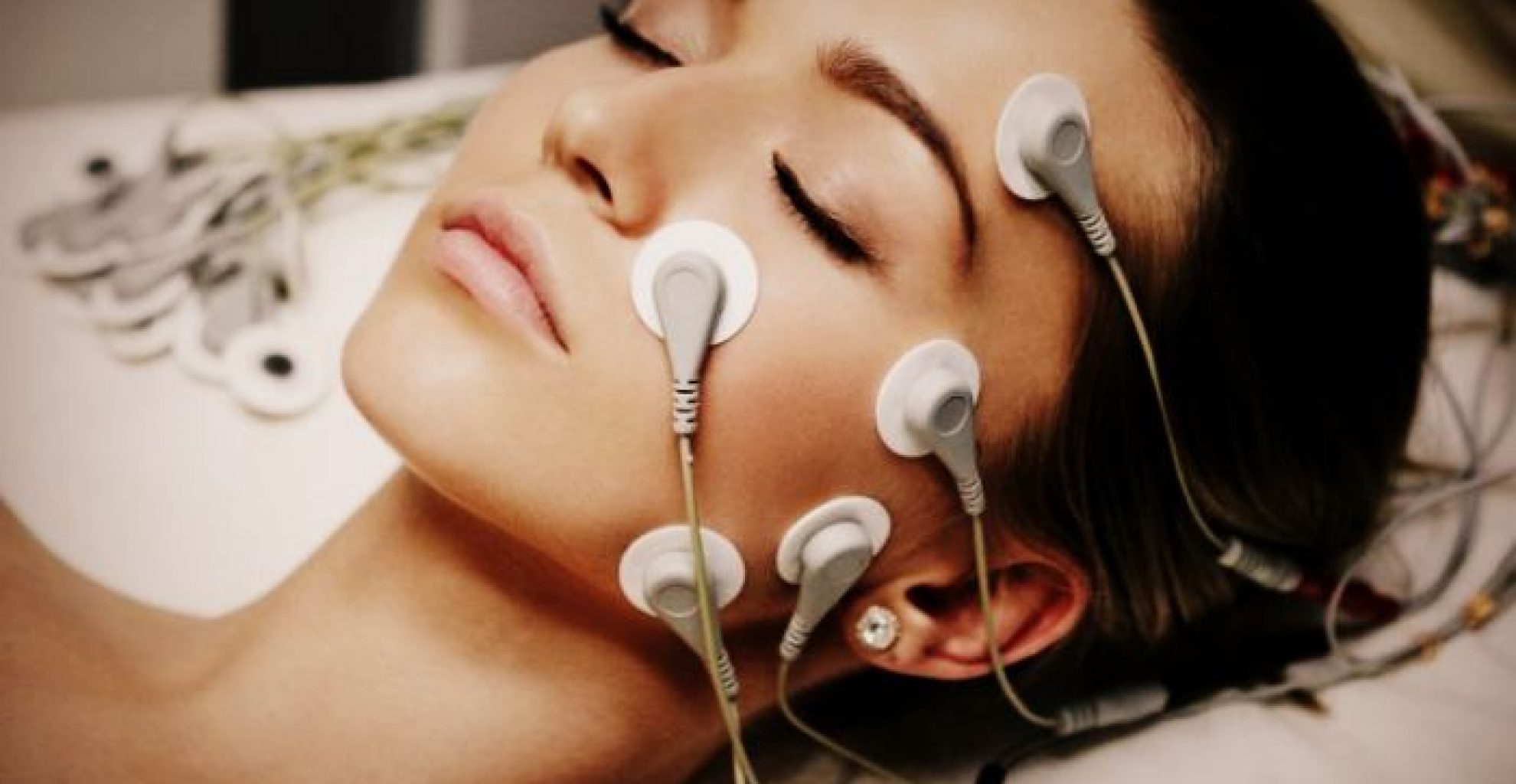 Αποτελέσματα φαραδικού και γαλβανικού ρεύματος
Κατά της χαλάρωσης
Αντιοιδηματική δράση
Αντιρυτιδική
Αναζωογόνηση κυττάρων
Αύξηση διαδερμικής απορρόφησης
Αύξηση φυσικής και ψυχικής ενέργειας
Μείωση τραυματισμένων ιστών
Μηχανήματα ατμού vapeur
Κάδος με νερό
Το νερό βράζει
Δημιουργία ατμού
Η εκτόξευση ατμού στο πρόσωπο διαστέλλει πόρους αυξάνει την κυκλοφορία του αίματος ενυδατώνει την κεράτινη στιβάδα
Αυξάνει τη διαδερμική απορρόφηση
Ο ατμός μπορεί να συνδυαστεί με όζον για αντισηψία
Στον κάδο μπορεί να προστεθεί αιθέριο έλαιο και να εφαρμοστεί αρωματοθεραπεία
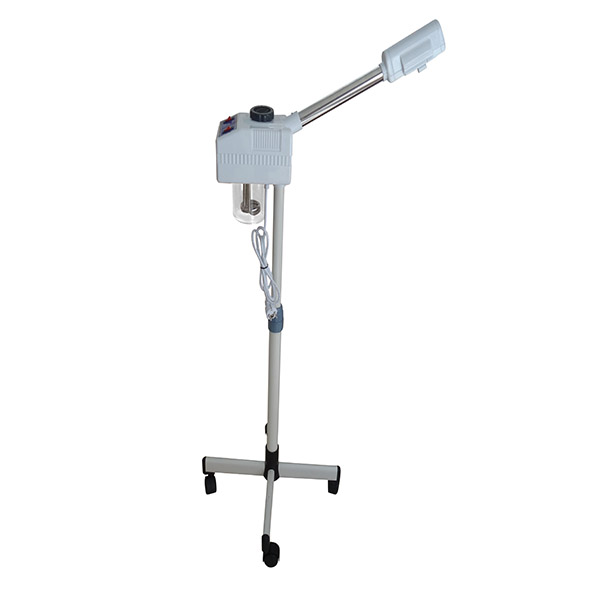 Μηχανήματα υπερήχων
Για βαθύ καθαρισμό προσώπου
Για διείσδυση ουσιών
Για διείσδυση ουσιών με φωνοφόρεση
Αναζωογόνηση ιστών
Μικρομασάζ
απολέπιση
Λείανση ρυτίδων
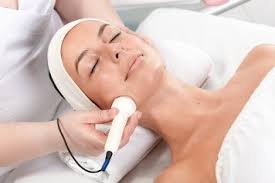 Μηχανήματα μικροδερμοαπόξεσης
Ράβδος με μύτη από διαμάντη
Μέσω συνεχόμενου καθαρισμού scrubbing  και αναρρόφησης vacumining
Κερατόλυση 
Διεγείρει τη διαδικασία ανάπλασης του δέρματος 
Υπεραιμία
Έκκριση κολλαγόνου
Λάμψη
Ανώδυνη 
Δυσχρωμίες
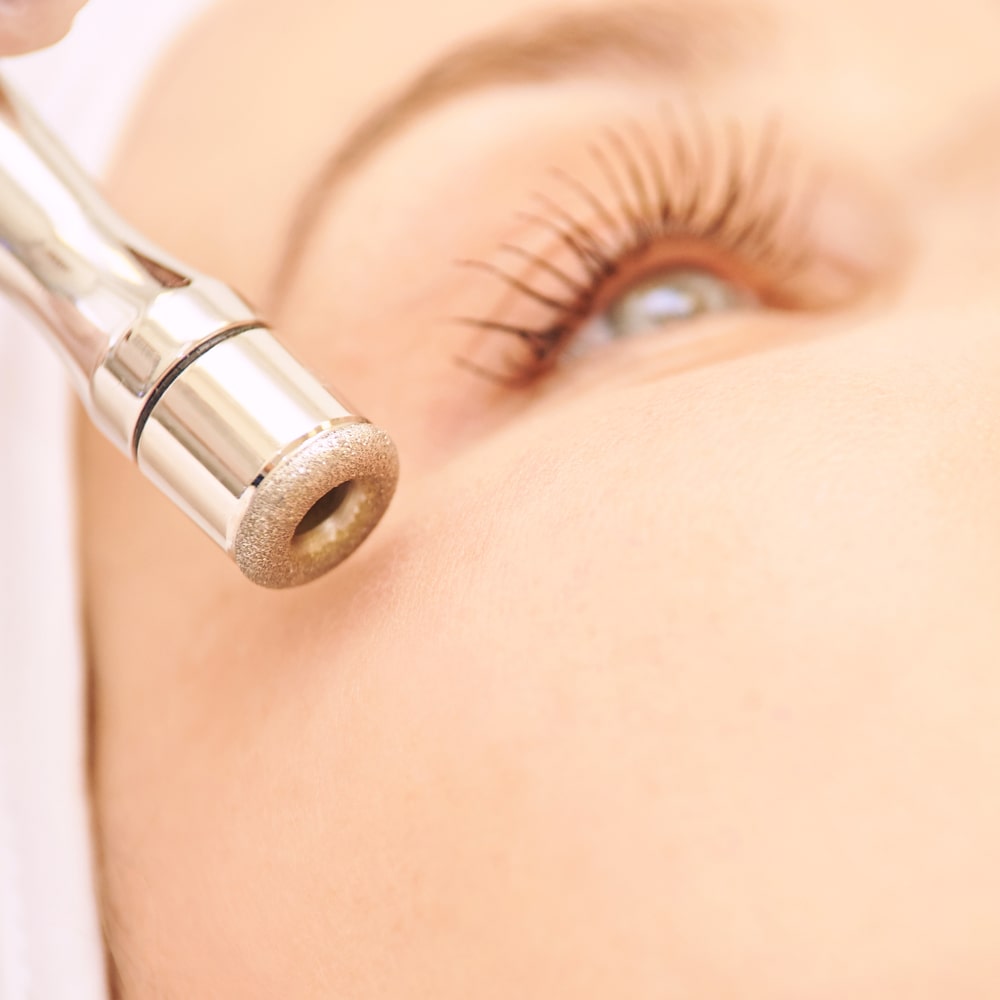 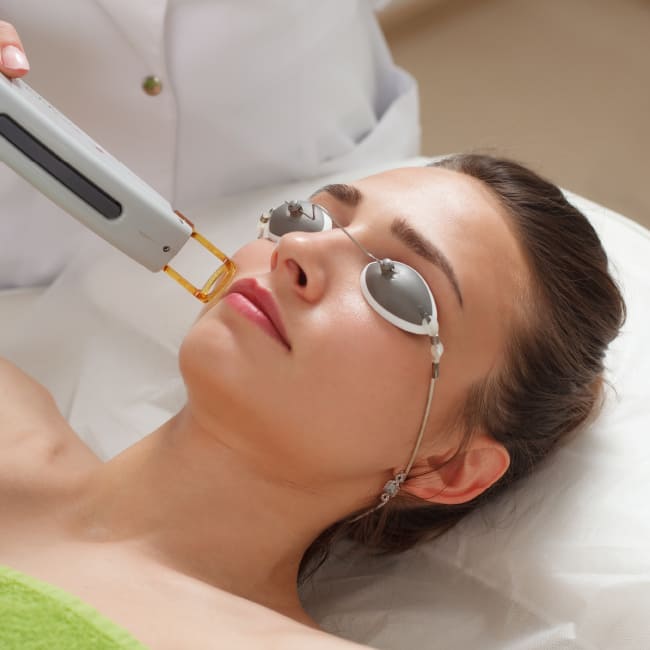 Συσκευή laser
Καλό χειρισμό από αισθητικό
LPL
LASER Nd
LASER Yag
LASER He, Ne
Η φωτεινή ακτινοβολία του laser είναι πολύ διεισδυτική και προκαλεί αύξηση μεταβολισμού
Αύξηση αιματικής ροής
Ενυδάτωση κ.ά.
Μηχάνημα διάγνωσης επιδερμίδας
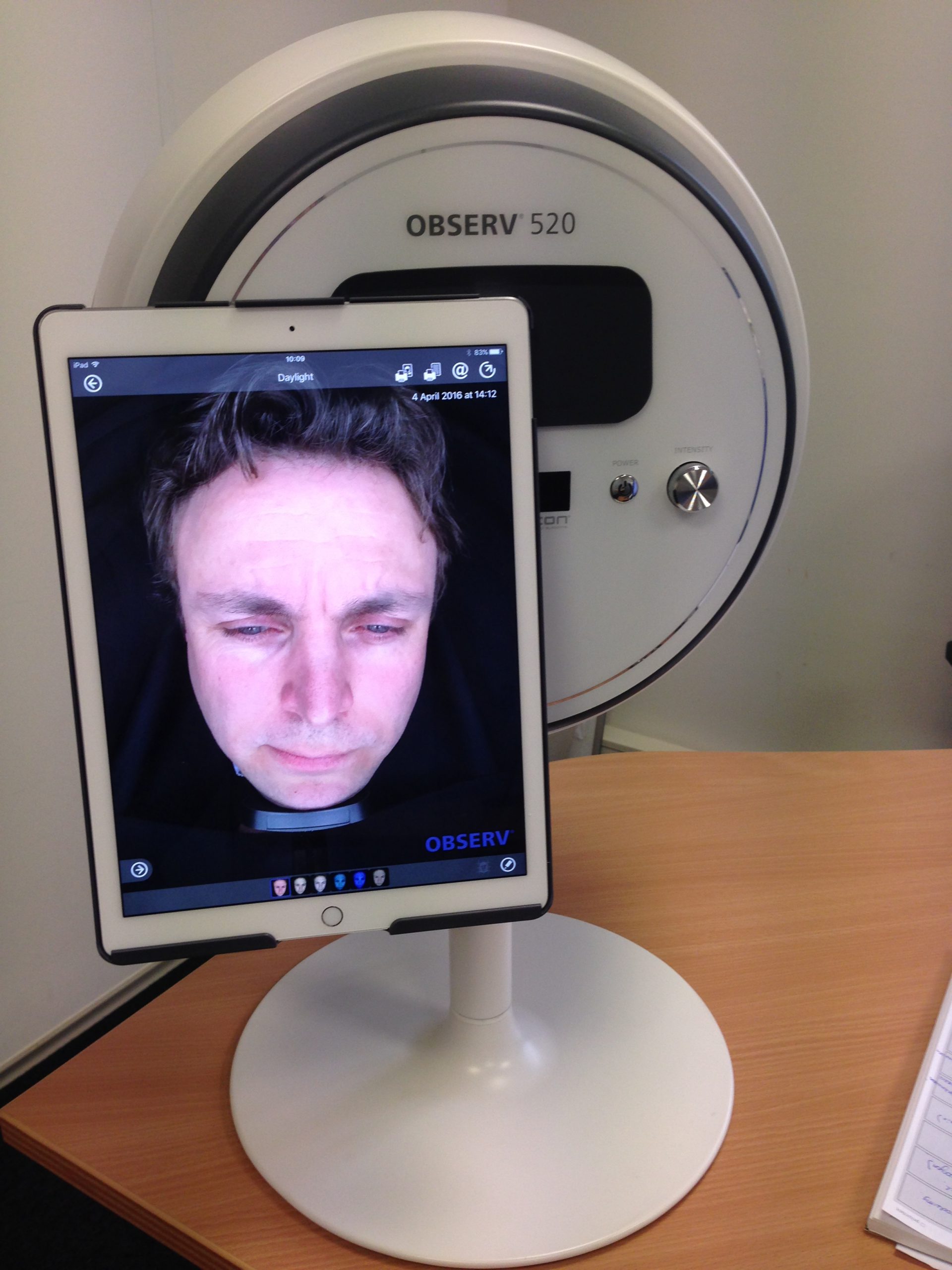 Δικτυογραφία
https://www.google.com/imgres?imgurl=https%3A%2F%2Fimages.slideplayer.gr%2F41%2F11474539%2Fslides%2Fslide_13.jpg&tbnid=obDOgFFh-N7HjM&vet=12ahUKEwjctuKlg6OEAxWghv0HHTI5CKoQMygBegQIARAy..i&imgrefurl=https%3A%2F%2Fslideplayer.gr%2Fslide%2F11474539%2F&docid=HIadovfCufHOFM&w=960&h=720&q=%CF%85%CF%80%CE%B5%CF%81%CF%85%CE%B8%CF%81%CE%B7%20%CE%B1%CF%80%CE%BF%20%CF%86%CF%89%CF%84%CE%B5%CE%B9%CE%BD%CE%B7%20%CE%B3%CE%B5%CE%BD%CE%BD%CE%B7%CF%84%CF%81%CE%B9%CE%B1%20%CE%B5%CE%AF%CE%BD%CE%B1%CE%B9%20%CF%84%CE%BF%20%CF%83%CE%BF%CE%BB%CE%B1%CF%81%CE%B9%CE%BF%CF%85%CE%BC&ved=2ahUKEwjctuKlg6OEAxWghv0HHTI5CKoQMygBegQIARAy
https://www.google.com/url?sa=i&url=https%3A%2F%2Fwww.physiotherapy-apostolopoulos.gr%2Fyperithri-aktinovolia%2F&psig=AOvVaw0OAhn48POAGiuB_uNCb8QC&ust=1707730508605000&source=images&cd=vfe&opi=89978449&ved=0CBAQjRxqFwoTCLCBmor-ooQDFQAAAAAdAAAAABAD
https://www.google.com/imgres?imgurl=http%3A%2F%2Fwww.fysikotherapeia-larissa.gr%2Fwp-content%2Fuploads%2F2016%2F07%2Fexoplismos-13.jpg&tbnid=DjhO1a4ObKyDTM&vet=12ahUKEwjF6tuRgqOEAxX6lv0HHVySA3YQMygGegQIARA9..i&imgrefurl=https%3A%2F%2Fwww.fysikotherapeia-larissa.gr%2Fexoplismos%2Fyperithri-aktinobolia%2F&docid=MkjbtbXU4QS8LM&w=500&h=333&q=%CE%A5%CF%80%CE%AD%CF%81%CF%85%CE%B8%CF%81%CE%B7%20%CE%B1%CE%BA%CF%84%CE%B9%CE%BD%CE%BF%CE%B2%CE%BF%CE%BB%CE%AF%CE%B1%20%CE%B1%CF%80%CF%8C%20%CE%BB%CE%AC%CE%BC%CF%80%CE%B5%CF%82%20%CE%B1%CE%BA%CF%84%CE%B9%CE%BD%CE%BF%CE%B2%CE%BF%CE%BB%CE%BF%CF%8D%CE%BC%CE%B5%CE%BD%CE%B7%CF%82%20%CE%B8%CE%B5%CF%81%CE%BC%CF%8C%CF%84%CE%B7%CF%84%CE%B1%CF%82%20(%CF%85%CF%80%CE%AD%CF%81%CF%85%CE%B8%CF%81%CE%B7%20%CE%B1%CE%BA%CF%84%CE%B9%CE%BD%CE%BF%CE%B2%CE%BF%CE%BB%CE%AF%CE%B1%20%CE%B1%CF%80%CF%8C%20%CF%86%CF%89%CF%84%CE%B5%CE%B9%CE%BD%CE%AE%20%CE%B3%CE%B5%CE%BD%CE%BD%CE%AE%CF%84%CF%81%CE%B9%CE%B1)&ved=2ahUKEwjF6tuRgqOEAxX6lv0HHVySA3YQMygGegQIARA9
https://img.fruugo.com/product/0/69/1001335690_max.jpg
data:image/jpeg;base64,/9j/4AAQSkZJRgABAQAAAQABAAD/2wCEAAkGBwgHBgkIBwgKCgkLDRYPDQwMDRsUFRAWIB0iIiAdHx8kKDQsJCYxJx8fLT0tMTU3Ojo6Iys/RD84QzQ5OjcBCgoKDQwNGg8PGjclHyU3Nzc3Nzc3Nzc3Nzc3Nzc3Nzc3Nzc3Nzc3Nzc3Nzc3Nzc3Nzc3Nzc3Nzc3Nzc3Nzc3N//AABEIAMAAzAMBIgACEQEDEQH/xAAcAAEAAQUBAQAAAAAAAAAAAAAABgEDBAUHAgj/xAA5EAABAwMCBAQDBgUEAwAAAAABAAIDBAUREiEGMUFREyJhcTJCgQcUI5GhwVJicrHRFTNT4UPw8f/EABkBAQEBAQEBAAAAAAAAAAAAAAABAgMEBf/EACERAQEAAwADAAEFAAAAAAAAAAABAgMREiExBBMiI1Fh/9oADAMBAAIRAxEAPwDuKIiAiIgIiICIiAiIgIiICIiAiIgIiICIiAiIgIiICIiAiKh5csoPL3tYwue4NaOZJ2C1z7/aY5ND6+AOz1dsoT9sdVWNitFDCS2kqp3GcjPm0gEN/TP0UOFZUv0Nt4p3Qsw2cAjLG8878+y55bOXjvq0+c7a7vFKyZgfG8PYRkOByCvYXJ7DeTBKySjfK1kbwZYSC1p7jB9D6KfNvRZGJqimdDTnm8nVpHQkD9lcM/Jndruq8rdEqxLV08LtMszGu7E7q1XSzfcJ30Wl84jJjGdicbLmlmuX+qyTSmYvex5Y8EYLXdQc9dlpxtdTZPE4ZbI057FXAc8lAPDmG8bzkfLyV233GaiqdbS4gnzxPPP2CtTyTtFi0NdDWRtfC4HPNudwsrKNCIiAiKmUFUVmaoigaXSyNYB1cVpqniakYS2jjkq3j/jbho9yVZLWbljPtb9Fr7bcBWwguj8KUfHHnJb9eqzgosylnY9IiIoiIgKhKqqFBVeXvaxjnPIDRzJ6IXADJIHutDxLeaGmt1Qx9QA4t6dETqN/ade7XJw9PEI56qZmHxPpWZ8JwOxJPT9lxW311LNHLJDMW1kjw50bzgbcsegO66dVXqmt1EJ6nS6ikHnc0Z1H5cfnuucXKGg4guRPD9slLxu4xu0gepOwCxnjPtdNG3LvpIIb/wDdYm0jZGve8DJDTkD91Nai91RsZbRRfeHhoa0Hyke+VAuHuGKyjqY47lcKaLxDkMc0ucT0GtdfoeH6CKmEVRLJK7G5DsAfkuGGOXl3H29u3ZruH8kYkVxfaLTQiWQT1TIGB7Y3fE7A2/8Aqj77Xepb4b9bbKIaSrZqrmNqGEOeP/IxvfGc91vr3wmH0j32ioxI3zaHnb81l2u7xUtnpoZ5mmaGBrX4Y7BeG74OF0xtmX7nlywxuPdftjwaaiCOojdhpHssh0MMrAJYhn+MbFangu5i6WyqM0eHMqHhzGj4cEj+wCkEWgtLY3tcflOPMF6PV9vNcbPVYP3Z9PI18MrmkEYdlSGyXCSrY5kzRqZ8w5FaqXU5j2PGmRu4Wupr2KS5Ppon/iMAMjD1z+6lJeJ1kKqxKCuhrItUbvM342nm33WVlRtR3uo/e66qiq46eOT7uyX4JcA6j291vpDuB1Ki3GjQ6jgc/IayTd38ORt7e61jfblt74+lmWhhe78WSeeXmXP3H06IyAimkjY1rw8EOZjP0dp5BYlBc26BDXPazw/N4jnaQWrzXcZUFPqbb4vHf3aNLfzW75Pm+79WbTcDRXA2yoa+Kqa4uY4tJBz067HuTv8ARTi31japhBw2Zmz2dR/0uU1t7ut2n0U4LHnYCnZqfjtnn3U44LtQtNuaaiN7a2beZ8j9TjjOPbmrs59j0/jTPHL/ABLEVAqri9wiIgKhVVQoNbdTjQ3O2DlQa/VkNwLqd0YdBjSDjt1Um4uqpYGxQx6WtkBBeXbhRIG3MjLquqB09G7AJ4uWWXK0cfDNtdCfvQfUMa7UyKR2R9ByWtr7hR2u4RQBop43t8rNOnTg8u35KTS1tt0nwXOdg4BAKxJqunlc+OopW1cTh/tyMa4H81nLX5TjWnd+nl1HOIa15jo65ri6nilBlDegO2foppZ7+64UMcnihjiOYO2B1WkfSU0lO+IWdvgvaWuhicyMEew2yta+1tipHU1vt9ypG4wNFWx+Pof8rnqwy19enfvw28TGS9OkjfDDJqY7Zz+rh6dgqRuDohuCOWCoLHTXmkB1QTOYe5a391u7VPUMiLpY5CO2MleXdNtva9ujPVMeY1kcO18Vr4rq6SIlrJwJdGefQj+ymRqoXPzGCPTkR7Fcxv8AEaG4U94iAfHG7U8DOoj5vyXSrZJS1VpgqI26mSs1DS7qvZpytw48P5WPjs9MwyEsHnz21HcD3US4eaKu91lwxnxZSQSdgB5R+gUgniZpcyMuaZPwyHdjz/TKt09ngo8upwfCduGtPJdfbzMn726J5lpBl7NtTTgZ7FSG13mOrYxk+IagjdhOx9io34cdOxgiD9A/iG+VcexkrNX6IstTKRjZBpP6dFiVDX6HMnh8aMjBwAc/Raa23qWCQw1WXxNb8XUe/dSOKWOZgkjcHNPIhRr1XP7/AMNQVLfBoqmKJj3A+FUAt0n0P7L3a+D7ZTAOrq1s7h8uoNaP3Xj7XXFtPbtJI/Ednf0UEjc99NRhz3bVTOp38wW8beOVwxldloYKCjj8Kgp2tb/DBHgH37rPihkeQ6UCNoOQwcz7rKa3DRjbZVws9dZJIqERFFEREBERBDOJKKuq7qXOp3up2NAY5gznv9VqpKCSnjfJUtligzs57OQXRsLzLFHKxzZGhzSMEHkU6xlh1yeeps1O4+PUnP8ANtusZ9+sULvPNEBjZviD9VMr/YI9BDg91ITnUznEf3Cg134GicxzonMfHjIe9ajjZY9G72+oe0wzwRR9XNcHn6LCq6+nJAZWMa0nzPc8EgLVRcERsdmWqa0dmMKzIOErVGRqh8Z3d+6JIs0bY56qN7JmPDZATl+rIz3W4YZYaiWdk0UYwdDTIBjdZFJbKaBuI6eNjewaAsyOmp2uz4Ef1aFPrSxS1DJWyRVYp6psrcSGPDMD3BJJ+gWRwjVUVuqZ7DFPK+FjQ+Hx24c0E8h3xy/JZlOYYMOHhMA9AMLTcXVlEGQXCi8N9wpnZwxm72fM0kdx/ZWSRvvfqWthfJcctDjBTcz3cef5BZtK8a3xndpPlytXw1UsrrTFU08pfDKTIdty7sfZbJsTg78Npz7qquzUznHLGg56d1h+G+Mlrm6T2K2TBI0DXIPYBJI/FGC4Z743CK1Mo/G1Dk9iuUdXUUUuuE+X5mHk7/C9zQuYQHcwcfRUEfPIU4jQfaXXR3Gkt0kLXAMe7WCPh2UTgGY6Zp6VLD+oXR5qaOVpbIxrgeYcNlH6/h+NsjJKRzYxHK17muPlxnJ36Kz4X66sOQ9kWNR1kFXEH00rZW/yrJWHRVERAREQEREBERB5e0OaWkAg9Co3dLUaYOfCwyUrt5IurPUeikyo7HUIlnXO6y3R6DLF/t9CFgNhd8kZI74U2ulqLA+akZlrvjhHX1C0T6cOj1QO8o2I7H1W442cad0T2jzK04n2HdZszCMgrDeN0RZLWZy4F/urFeSYXNa1oGOQCySHdtI7qzJpPPzIIdY+JanhC7yBwfNb53jxYB8v8zfXHTquyWuvo7rRR1tDVMlgkGQ6MjHt7+i5JxNYTW0zpY2iN438wwCFF+G+JrlwtcHGkkMkWcTU5d5H/wCD6qNR9FlrBu17s/1LyXEcnHP9QWt4a4lt3EtD95oJBrAHiQuPniPYjt6rakZ7fUKtLMzj4f4mpoB2JH7ryBqZqGf8rJ0Foz4bB66sK05zcaTCMd2O2QYkjhg5OG9SN1imlNU4GXLWfLH+59VnOa4bhjm+pC8taQ4uOckILcAc0tfTuMZaSA5pW6pL21miKs2J28UDb6rUUrdNM3+bJ/VepG62j+oKcOpcx4eA5pBaeRB5r2orSVU9I4CIlzM7sdy+i3tFcIasYa7Eg5sPP/tTjcrNRUCqooiIgIiICIiChWqulpFQ51RSuEVT36P91tlQolnUImj8RxhqI3RTj5XdfULU1kEkbsY8y6DcLdBXx6Zm4cPhe3m1RW6UMtN+DV+Zjtmzjl9ey3K45Y+KLzSMjJ8R5LurWjdeW/eXDVGxtPH/AMkh3WfU0xoxljRg9hz+q1c7fFl01AdO8fDC04aP6iiSvLGMqHHwQ6rI+OWU6Ix9ev0Wi4g4djuEJex+p4zpEDNEYPvzKkbWvlcxr9MxZ8MeMRR/TqtlqhiYNQ1yHuP2UXriNJU3XhS7NqqZ7qaoY7ljZ7c8j3BXb+EeMoOJKUGLRFVAeenccOHqO4WlvXCsN/mjdWYYRyDdvzUXvPA1ztdWKyyzSOc3zAsJD48dGqr12BzqsbtAcD3OwSN1S84kiY9vdr1zThf7RJNbKDiHVSVnwmct0tk9HD5T7bey6XFL47NbJhICM6Y25/XKKyGUzznwnlh7HdWnxzMGHRkjllp3C9RyTEfC6Md3PBKvR+L0efq1FWGaQA1mcN556qh+BZE24zICHjk5pz/dYkcjHOcw58Qcs8kHrkrMgPxNJDhyxzV3PdeXojZW+8Pa0NqvOBtrHMe63cMscrA+N4c08iCoT4wjgMvYE/qsiCtfSaZIZBFkZLTu0+4UsWZJmi09rv1JWkR+I2OfOPDLuZHPHdbcELLcvVUREUREQEREBW5YmSsLJGhzTsQRzVxEEUutkkp2vfSAywdYubme3cKLzUYETjA7Y/EB8Q9/VdSwVpbvYY6wOmpnNhqu/wArvf8AytSuWWH9IA3yaY24aDsB+6yoIWR4c86z6r1WUrqeofFWRGKbTgH5XeoWvfPJGSJOmwwq5toyfo3mr7agNcHdfULUQy+vNXhISMhFVvvCdo4kjZJWxaKhvKWI6XD/ACPdQipk4i+ziVgiqBcbS86fDI3b9flP6ei6DT1TBtJI1gA3JdhVlrKbwj4scRpyOcnzI11r+GeOqG8vbG2ZrJSN4ZgGSj9iPZTFzQTzcR/UVzLijh+2cU6ZLTSVMdexulk7AGR56Z/ytXQ8XcRcIzNouKIZZaduzaqMBzm/U7O+uEV2DQNJGnH9TiseSJoBLg0Ad8rWWPiShukYNNUtqdRAD2btB9eo+q2kzTt4jmuycYBQWopnacSHLcbemV6d164WHVSsjqo43PDYmEulzsBhu2/TmFE7z9otFQNkFvidcHx83Q7RN6YLzzPsCg3NdVMMNvpDIAZ3h7++gAn9lGuI+IJjO9j6mOgiziNjvPNI3uGDf88KJS8QcRXucup/DoYnbZib5gO2rmsiksktK/xQx1TXzuyzLS5z3Hr/ANonXt9xuENxpKa3wVHiO84mnDXSyE8gwDZu/uvoawRV0FkoYrlN41Y2BonkxjU/G6iX2f8AAj7V4d2vzxUXYtwxurLKZp+Vvr3Kno2G6zXTGenpERRoREQEREBERAVCFVEGHcLfTXCAw1UQe3oerfYqC3zh2qoNUjAamlHzD4mD1C6LhC3PPkqzljK4w4uaNbN29MK6yqGnI/LKnl+4Tp6zXPREU9QdyPkcfUdFzq6UNTb6oxVMLo5RzHQ+oPVWONx8V3xWMcJJGeLL8jSMgFXYY4pJRLc/xXnfQD5W/RauKqDX4ccFZLJGnfP1VG/ZWnHhwsbHH2AwvNZTRXGldTVTGvjdzBGfqtUysawY5+pXqJ9bcyWUcghhGz5+yDm3FvDlRwrXCst9YWRO+AsfiRvp6hWab7QOJoWeGK8SAdZIwSup09mtAc9jKcV9QRl805y0eu/RRC6Q8OsqpDRRRVBj/wB2oYMQRY5gfxFGvJoH3K436F9Vf62Q2+M5fGwaQ9/QAdT/AGWdQ2ytvjmPkhbBRsP4MLRhrR3Pc4W2tFqF2eKusjDKaPanhxyHVx9SpRbS+41zbVamapWtzI8fBA3uT/7la4xcrbyNdb7KYnx0lDAaiqfsyNvIerj0Hqul8K8KwWZoqKlwqLi9vnlxsz0YOgWzsdnp7RTiOHL5HDMkr93PP+PRbPCxcuu2OHPqgGFVVRZbEREBERAREQEREBERAREQUIWJcbdS3GmNPVxCSM9+Y9QsxUwg5TxTwVV0IdUUWqenG+272e46qG+O+HZ247hfRGAojxTwTRXbXUUYbTVZ3JA8knuOnuFeudw57jlja6INBlBk7RjkfdZc1wMVKJ7xMI6UfBTx5y7sA1a272evstW6OeAslG7Wv3Dh6HqtIbr4E5qXAzVoGGOlGWReuOpV6y3txqaiu8Gkrw2COXzQ2qF2nLf45yOnovFD4l/ro4wXf6RRDEUeNLZH/wAWP7LV01FLWRE08kn3yvGuepmdkshzz9NXQKc8GWGW6wNpLY50NtgOiWs+Z7hzDO57nkFepfc5FLZT196uH3CzNawRkCepcPLAO2OruWB6rp/DlgorBQilomnDjrkkdu6R/VxKybTa6S00bKShhbFC3oObj1JPUlZoAHILNvXTHCYwwFVEUbEREBERAREQEREBERAREQEREBERAVDhVRBr7xaqK70jqavgbLGe+xb6g9CuOccfZ9Nah98pnunpWuH4mBrYP5u/v+a7mvEjGyNLHtDmu2II5olkriHBFhr+LGiSVrqS0uOZp2bPmxsGMPbAG49cLtNFSQUNNHTUsTIoYxhjGNwGj2V6KNkLGxxMaxjRgNaMAL2r1JjIpgKqIo0IiICIiAiIgIiICIiAiIgIiICIiAiIgIiICIiAiIgIiICIiAiIg//Z

https://www.google.com/url?sa=i&url=https%3A%2F%2Fwww.antisel-physio.gr%2Fel%2Fwhirlpool-greek%2F&psig=AOvVaw2hOOZuLA-p_C36a_vOhZym&ust=1708359830698000&source=images&cd=vfe&opi=89978449&ved=0CBAQjRxqFwoTCLj4s7qmtYQDFQAAAAAdAAAAABAI